Csongor és Tünde Paulay Ede rendezésében
Készítette: Csongi és Tündi csapat
Ősbemutató
1879. december 1-jén volt Vörösmarty Mihály Csongor és Tünde című színművének ősbemutatója.
Az előadás kísérőzenéjét Erkel Gyula szerezte 
A drámát 49 évvel a keletkezése után, Vörösmarty Mihály születésének 79. évfordulóján mutatták be
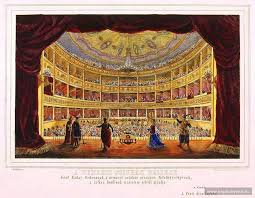 1836-ban született Tokajon 
Apja papnak szánta, de 16 évesen feladta tanulmányait és színésznek állt 
1863-ban, a Bánk bán-i szereplése után szerződtették a Nemzeti Színházba és ott is maradt élete végéig.
Később a színészi pálya helyett a rendezésben ért el sikereket 
A színitanoda főigazgatója lett 
Színpadra vitte az Ember tragédiáját és a Csongor és Tündét is, holott mind a kettőt előadhatatlannak gondolták
2 felesége és lánya is színésznők voltak 
Kontinensünkön ő vezette be először a színházakba a villanyvilágítást 
A Magyar Nemzeti Színház első aranykorának megteremtője 
1894-ben születésnapján meghalt
Paulay Ede
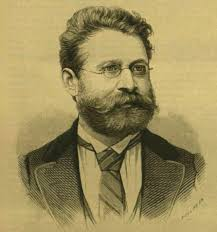 Szereplők
Nagy Imre – Csongor
 1849-ben egy kereskedő fiaként látott először napvilágot
 Gimnáziumi és kereskedelmi tanulmányai után kezdett a színészettel foglalkozni
 Először Szabadkán lépett fel
1970-től haláláig a Nemzeti Színház tagja volt
1889-től rendező, 1990-től pedig a Színiakadémia tanáraként működött
Súlyos betegség és idegbaj után, 1892-ben önkezével vetett véget az életének
Márkus Emília – Tünde 
1860 szeptember 10-én született Szombathelyen 
Először a Budai várszínházban lépett fel 1875-ben, ekkor kapta a ,,szőke csoda” becenevet 
1877-től haláláig a Nemzeti színház tagja volt 
1929-től Színi Akadémia tanára 
1949 szentestéjén halt meg, a  Nemzeti színház dísz temetéssel vett tőle végső búcsút
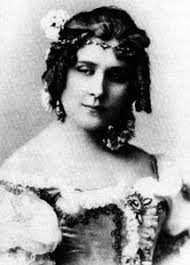 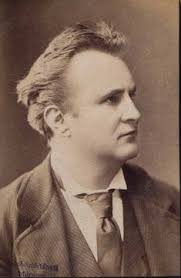 Mirigy - Jászai Mari
1850-ben született, nehéz gyermekkora volt 
Tanulmányai mellett cselédként dolgozott 
16 évesen lett először kapcsolata a színházzal, amikor statisztálni kezdett egy színháztársulatnál 
Férjétől Kassai Vidortól két év házasság után elvált, többször nem házasodott meg 
1876-ban lett tagja a Nemzeti Színháznak
1926-ban 76 évesen cukorbetegségben meghalt
Ledér - Helvey Laura
1852-ben Aradon született 
Fiatal kora óta nagy hajlamot érzett a színészetre
Paulay Ede tanítványa volt 
1870-ben szerződött a Nemzeti Színházhoz 
Ötévi boldog házasság után özvegyen maradt
40 évig volt aktív színésznő 
1931-ben Budapesten elhunyt
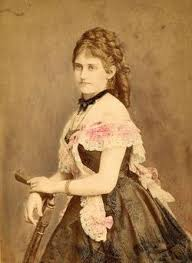 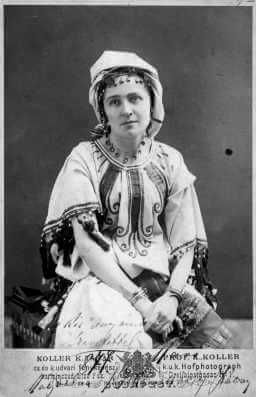 Fejedelem - E. Kovács Gyula 
1839-ben jött világra 
Szatmáron látta az első színielőadást, melynek hatására határozta el, hogy színész lesz 
1856-ban lépett fel először 
Szinte bejárta az országot, számos társulathoz tartozott
Többször szerződött a Nemzeti Színházhoz is
Petőfi Sándor halálának 50. évfordulójára rendezett ünnepségen, szavalás közben érte a halál 1899-ben
Kalmár - Újházy Ede
1841-ben egy előkelő család fiaként született 
1869-ben mint a Nemzeti Színház szerződtetett tagja lépett fel 
A gasztronómiában is jelentőset alkotott, ő találta ki a ma is ismeretes hús levest 
25 éven át a Színiakadémia tanára volt 
1915-ben elhunyt
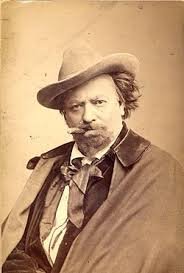 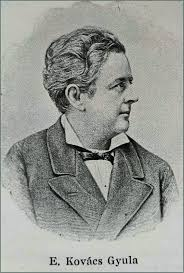 Tudós - Bercsényi Béla
1844-ben született Miskolcon
Először vidéken volt színész 
1873-ban szerződtették a Magyar Nemzeti Színházhoz 
Több novellát, verset írt 
Később a színitanoda tanára lett 
A Petőfi – társaság tagja is volt
1901-ben jobb létre szenderült
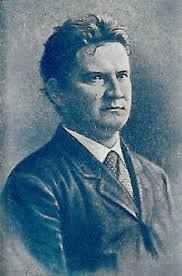 1873-tól 1900-ig tartó időszak a színházak gyors fejlődéséről, a két állami színházhoz felzárkózó magánszínházak szervezetének kialakulásáról, illetve a vidéki színészet hatókörének bővüléséről szólt. 
Számos új színjátéktípus jelent meg, mint például, az újromantikus dráma, népszínművek ,,második hulláma”, ,,autentikus” szövegű klasszikus drámák, francia operett, polgári tragédia, magyar daljátékok, bécsi és berlini nagyoperett, angol szatirikus daljáték, szimbolista dráma, wagneri zenedráma és még rengeteg drámai műfaj
Változatosabbak lettek a műsorok. 
Mindössze 3-4 évtized kellett ehhez a nagymértékű újtáshoz.
Színháztörténet
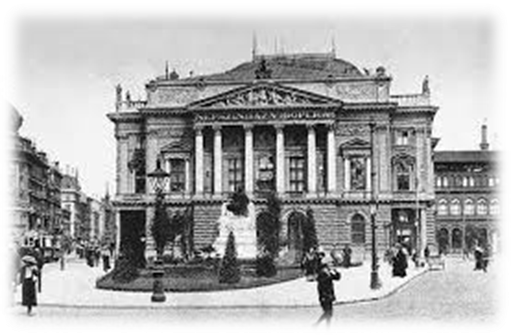 „lehetetlen, hogy ma, midőn nyelvünk a társadalom minden részében elfoglalta jogos uralkodását, ne volna meg az érzék ama tömérdek szépség iránt, mely e műből áradoz.”
/Paulay Ede/